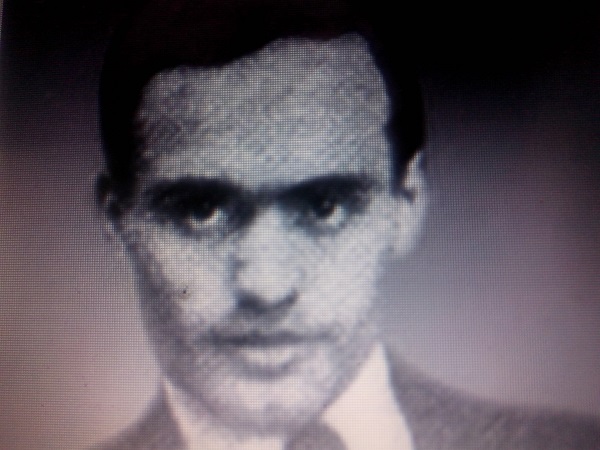 PREOBRAŽENJA
ANTUN BRANKO ŠIMIĆ(1898. – 1925.)
ekspresionizam
vodeći književni smjer od 1910. do 1924. godine u Njemačkoj
ekspresionistički umjetnici negiraju objektivnu stvarnost, donose iskrivljene slike, prikazuju stanje očaja i besperspektivnosti, zaokupljeni su problemima rata, bolesti i smrti
umjetnost kao krik duše
obilježja ekspresionističkog stila
pjesnici zahtijevaju apsolutnu slobodu u formi pjesme
škrtost izraza, racionalizacija riječi, dojam krika
ne prihvaćaju vezani stih, rimu, interpunkciju, razbijaju tradicionalnu strofu kako bi spontano izrazili svoj doživljaj svijeta na što ekspresivniji način
gomilaju glagole - dinamika
ogoljuju izraz, rabe riječi koje imaju ekspresivno značenje kako bi izrazili krik i bunt, naglašena upotreba glagola
boje dobivaju simbolično značenje, kolorističnost, jake i jarke boje, posebice Šimićeva plava
karikiranjem deformiraju stvarnost izražavajući tako vlastiti doživljaj stvarnosti 
važnost grafičkog izleda pjesme koji upotpunjava značenje
ekspresionizam u hrvatskoj književnosti
trajanje: od 1916./1917. do 30-tih god. 20. st.
obilježja: krik čovjekove oboljele duše pune straha, usamljenosti i ugroženosti (1. svjetski rat)
pisci izražavaju svoju nutrinu
osnovni motivi i teme: pesimistično raspoloženje, strah, usamljenost i otuđenost.
prevladavaju pjesme i drame
predstavnici: Ulderiko Donadini
			  A. B. Šimić
			  Miroslav Krleža
			  Ivo Andrić
Antun Branko Šimić
razvija se pod utjecajem bečkog eksp. časopisa Der Sturm
pokreće časopise: Vijavica, 1917. i Juriš, 1919.

u osmom razredu (gimnazije) napustio je školu i postao slobodan književnik i publicist 

s Milanom Begovićem pokreće Savremenik, 1924. i 1925. časopis Književnik koji je pokušao nastaviti njegov brat Stanislav Šimić.
Preobraženja (1920. g.)
zbirka pjesama već u naslovu izražava bit ekspresionističkog pjesništva: preobrazba vanjske stvarnosti u pjesnikovu unutarnju stvarnost i potom njezino izražavanje u pjesmi.
Preobraženja su prva zbirka slobodnih stihova u hrvatskoj književnosti – jer Šimić teži slobodi izražavanja i u tematskom i u formalnom smislu.
u njegovim pjesmama ne treba tražiti vanjski pejzaž, prepoznatljive opise npr. zavičaja (konkretno Hercegovine u istoimenim pjesmama). Šimić iznosi pejsaže vlastite duše, što nagovještava i bojama (osobito plavom bojom).
Boje u njegovim pjesmama imaju posebno, simboličko značenje.
unutrašnja kompozicija zbirke –počinje pjesmom Pjesnici (programatski karakter)
druga pjesma Moja preobraženja
završava pjesmama Rastanak sa sobom, Otkupljenje i Opomena (završna riječ zvijezda)
posljednja pjesma Budući – poruka imaginarnom čitetelju
Obilježja ekspresionizma
Šimić teži slobodi izražavanja i u tematskom i u formalnom smislu:

škrtost u izrazu
eliptične rečenice
važnost boja
važnost grafičkog izgleda pjesme.
Hercegovina
Tema pjesme je pjesnikova ekspresija zavičaja te osjećaji vezani uz vlastito odrastanje
Pjesma je pisana slobodnim stihom – nema rime, stihovi su nejednake duljine i nema interpunkcije.
Plava boja upućuje na pjesnikovu unutarnju, stvarnost; crna upućuje na negativna raspoloženja i strahove, a bijela na optimizam. 
 krvlju naslikana slikarija na nebu, vrisak očaja užarenih opeka vrisak je očaja i straha 'užarene' mladosti pred životnim izazovima.
crni vlak koji vrišti prema nevidljivoj stanici slutnja je smrti.
povremeno izviranje zavičajnih motiva u pjesmi - prisjećanje na zavičaj u pjesnikovoj svijesti.
pjesnik je ozvučio pjesmu vrištanjem i obojio je uglavnom crnom bojom, što upućuje na pesimizam i strah koji ga obuzimao i koji ga obuzima prisjećanjem na zavičaj.
Smrt i ja
Pjesma iznosi pjesnikov doživljaj smrti, sa smrti kao glavnim motivom.
Pjesnik je svjestan smrti i osjeća da ga smrt čeka. Ona je za njega nešto posve uobičajeno i normalno, ona s čovjekom raste od rođenja. Šimić ne tuguje zbog smrti, on samo shvaća da je smrt neobjašnjiva i beskrajna.
Pjesma je pisana slobodnim stihom, ujednačenoga je ritma.
Od interpunkcijskih znakova u pjesmi se javljaju dvotočje i točka – ti znakovi dijele pjesmu na tri dijela; na kraju pjesme nema interpunkcije, što potvrđuje pjesnikovu misao o smrti.
Ručak siromaha
socijalna lirska pjesma govori o pjesnikovu doživljaju siromaštva.
    siromasi osjećaju stid, strah, osamljenost, podvojenost između vlastita tijela i duha – svoje tijelo doživljava kao tuđe, a vlastitu krv kao jelo. Pjesnik ne analizira i ne istražuje društvene korijene siromaštva, već osjećaje siromašnih i osjećaj krivnje zbog obilježenosti u društvu.
Ljubav (formalna analiza)
Sama vanjska kompozicija pjesme suprostavljena je klasičnom obliku. Naime, izražena središnja os upućuje na vizualnu poeziju gdje grafički istaknute pojedine riječi ili sintagme, upućuju na njihovo važno značenje. 
Poredak Šimićevih stihova odlikuje nepravilnost,nesimetričnost i oblikovanje u određene, međusobno nejednake skupine. Tako prvi stih svojom izdvojenošću predstavlja značenjsku, ritmičku i sintaktičku cjelinu kao tipičan ekspresionistički početak pjesme. Druga skupina sadržana je u sljedeća tri stiha, treća i četvrta u pojedinim stihovima. Konačno, posljednje skupine sastoje se od 2,odnosno 3 stiha. Ta osebujna poredanost izaziva snažan ekspresivni ritam pjesme suprostavljen klasičnom mehaničkom.
Ova pjesma utjelovljuje sve značajke ekspresionističke pjesme. Lišena svakog suvišnog izraza i jednostavno govoreći o pjesnikovu stanju duše, prikaz je njegova dubokog doživljaja života, svijeta i ljubavi.
Ljubav (tematska analiza)
Plava i žuta boja najviše su zastupljene. Nestajanjem žute, izrazito zemaljske boje (" Zgasnuli smo žutu lampu"), navještava se dolazak metafizičke nebeske plave boje : "Plavi pašt je pao oko tvoga tijela." Upravo se u tom slijedu kontrastnih stihova postiže snažna ekspresionistička napetost. Nadalje, što se tiče zvukovne komponente, ona se potpuno uklapa u tamni noćni ugođaj. To je postignuto onomatopejskim izrazom šuma: "Vani šume oblaci i stabla" koji predstavlja tajnovitost, uzvišenost noći.
 Motivi koje obrađuje pjesma tipični su ekspresionistički. U središnjem dijelu uvode se motivi tjelesnosti: tijelo, noge, ruke
 Vrhunac je sadržan u motivu kose. Upravo taj motiv biva povezan s motivom koji zauzima najbitnije, zaključno mjesto u pjesmi - more. Kosa njegove drage biva oslobođena i sada ona teži u beskonačnost, u apsolutnost koja je označena morem.Pritom dubina pojačava dojam beskraja i sveobuhvatnosti.
SMRT Opomenamotiv lirike
u pjesmi je nekoliko ključnih imenica: (opomena), čovjek, zvijezda, svjetlost, pogled, konac i prah
koje predstavljaju  'ozbiljne' riječi u ljudskome životu
ići malen ispod zvijezda – biti nedostojan  ideala,  duhovnih mogućnosti koje su mu zadane
imenice su antonimskome odnosu, posebice kontekstualni antonimi prah i zvijezde koji su ujedno i metafore (smrt, tjelesnost, raspadanje – vječnost, duhovno)

Šimić predlaže čovjeku da ispuni svoj život i postane zvijezda, a ako ga ne ispuni, postat će prah i ništa (prepoznatljiva biblijska konotacija riječi prah)

cijela je pjesma u imperativnome tonu što je i u skladu s naslovom pjesme 

pjesma  Opomena zauzima mjesto u ciklusu o smrti, prolaznosti i vječnosti; predstavlja jednu od važnih preokupacija Šimićeva pjesništva

na koncu  čovjek se može preobraziti u zvijezdu, a ne u prah – postati besmrtan plemenitošću i ispravnošću vlastitih životnih nastojanja
Prezentaciju izradila: Anđela Džamarija